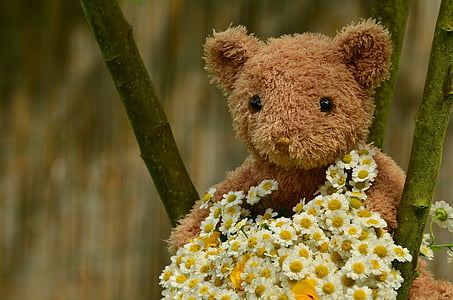 MAJČIN DAN
10.5.2020.
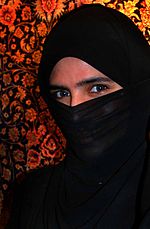 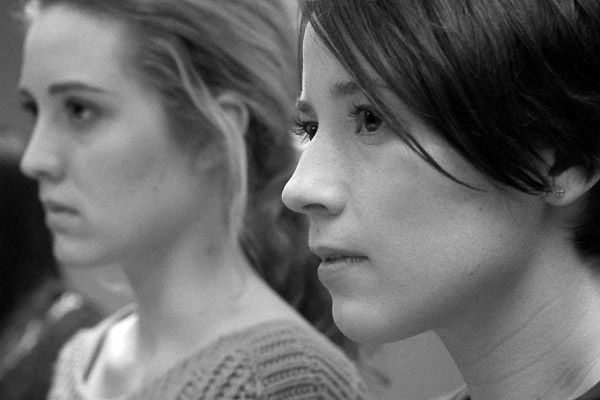 Na svijetu je mnogo žena.
Razlikuju se izgledom, sredinom u kojoj žive, osobinama , zanimanjima…
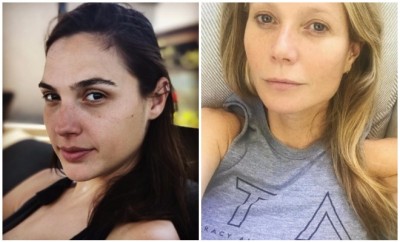 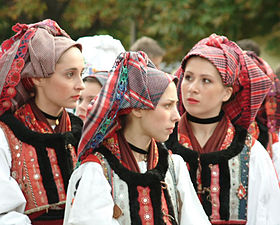 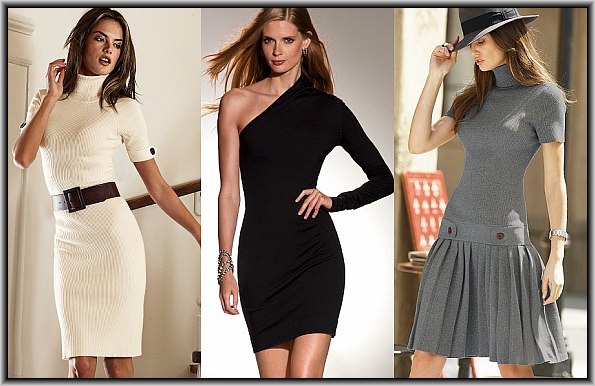 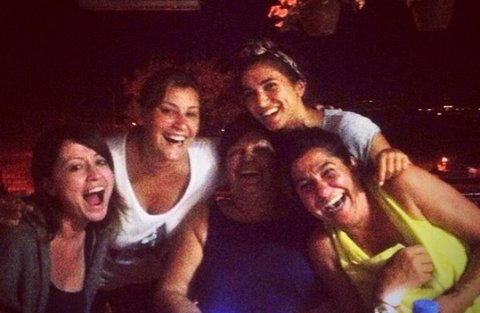 MAJKA
Među njima je samo jedna žena koja je nama posebna, jedinstvena i nezamjenjiva.
Druga nedjelja u svibnju posvećena je                             majkama.
O povijesti obilježavanju Majčinog dana piše Juraj Kolarić u svojoj knjizi „Majčin dan u povijesti i tradiciji hrvatskog naroda“.
„ Anna Jarvis početkom 20. stoljeća, prva je uspjela inaugurirati Spomendan svih majki u Graftonu, malom gradu u Zapadnoj Virginiji. Taj je dan trebao ljude podsjetiti na njezinu majku Ann Reeves Jarvis koja se, zajedno za svojom djecom, borila za emancipaciju žena, a umrla je drugu nedjelju u svibnju. Američki je kongres 1914.  „Majčin dan“ proglasio državnim blagdanom, kao „javni izričaj ljubavi i poštovanja prema majkama SAD-a“.
Po čemu je tvoja majka slična ,a po čemu različita od drugih majki?Prisjeti se ili napiši na papir koje stvari čine tvoju majku sretnom. Razmisli koje joj je :omiljeno jelo,omiljena boja,omiljeni sport ili koji broj cipela nosi…Što najviše voli raditi?
Razmisli…
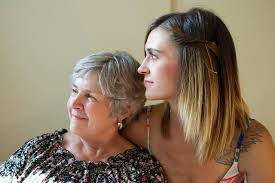 Majka je osoba koja nas voli, potiče, usmjerava, raduje se našim uspjesima . Ne mora to biti naša biološka majka. 
Poznaješ li nekoga tko je posvojen ili živi s bakom ?
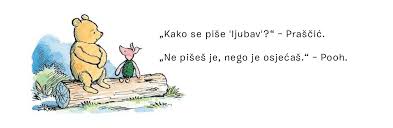 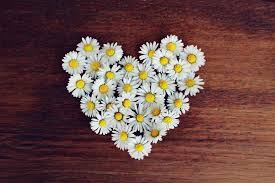 Mami nisu potrebni skupi pokloni. Dovoljan je mali znak pažnje kojim ćete pokazati da volite mamu i mislite na nju.
Napišite joj čestitku, snimite video ili ju iznenadite poklonom koji ste sami napravili.
Svim majkama sretan Majčin dan!
Mamin osmijeh srce mi grijenajsretnija ja samkad se majka smije. (Nada Iveljić)
MAJKA I SUNCETIN KOLUMBIĆ
Kad majka hoda,Sunce blistau svakoj njenoj kretnji.
Ne znam da li jemajka ili sunceu šetnji.
I majka i suncegriju svijet.
Zagrljeni oni su cvijet.
MOJA MAMA
ENES KIŠEVIĆ
Sve se okreće oko moje Mame,sve se okreće zbog ljepote njene:Tata se okreće,Zemlja se okreće,Sunce se okrećeA Mama se okreće samo oko mene.
Napravi čestitku za mamu. Prepiši jednu od 3 ponuđene pjesme.
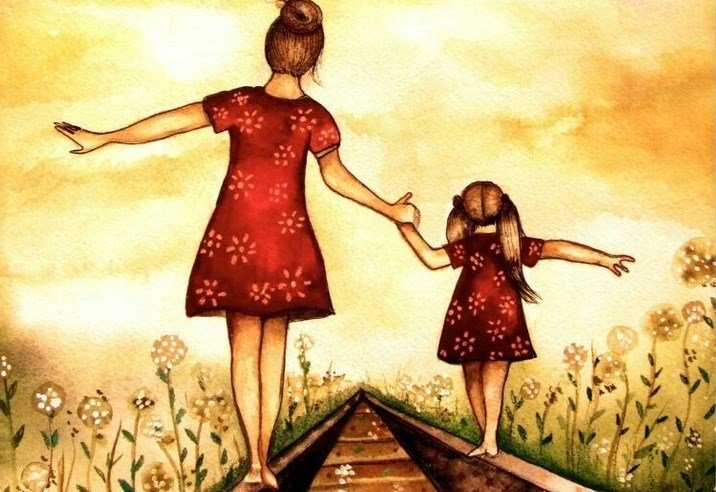 CTRL + klik na link
https://youtu.be/ImptNcS0Fvk
https://youtu.be/nTyXOEy4bE8
https://youtu.be/M3oSvQLxLos
https://youtu.be/MZvOS46NNQ4
O majkama se snimaju i pjesme.
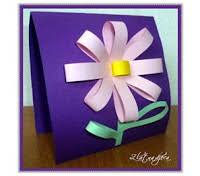 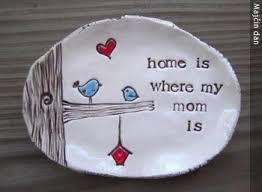 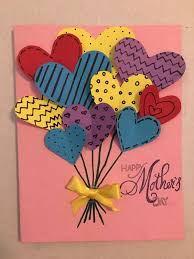 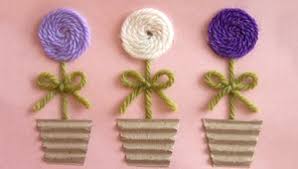 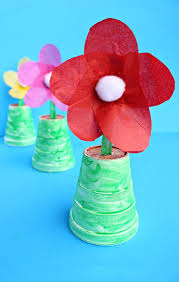 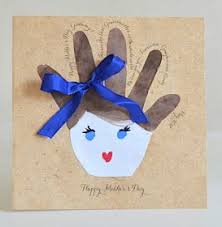 Kreativne ideje
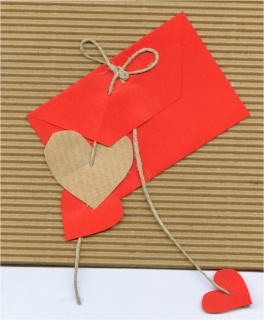 I na kraju ako misliš da nisi kreativan, upamti :
Majkama nisu potrebni pokloni. Dovoljno će biti da u nedjelju ujutro čvrsto zagrliš mamu ,poljubiš je i glasno kažeš:
„Volim te najviše na svijetu. Sretan ti Majčin dan”
A